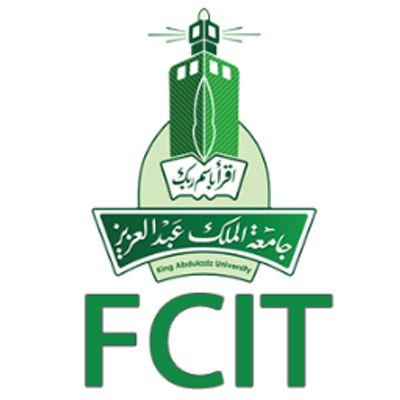 Project Title
supervisor:
firstName LastName
Group members:
firstName LastName
firstName LastName
Table of Contents
Introduction
Problem Statement
Objectives
Literature Review
Analysis
Design
Future Work
Conclusion